Уважаемые родители! В образовательных организациях Российской Федерации ежегодно проводится масштабное тестирование социально значимых характеристик личности современных детей и подростков.
Тестированию подлежат обучающиеся всех без исключения общеобразовательных и профессиональных образовательных организаций, а также образовательных организаций высшего образования. 

Тестирование позволяет определить у обучающихся образовательных организаций наиболее сильные и ресурсные стороны личности, специфические поведенческие реакции в стрессовой ситуации, различные формы рискованного поведения. 

Анализ результатов поможет организовать индивидуальные профилактические и коррекционные мероприятия для обеспечения психологического благополучия личности обучающихся, оказать своевременную психолого-педагогическую помощь и поддержку.
Методика тестирования включает перечень вопросов на понятном для понимания обучающихся языке. 

Длительность проведения учитывает возрастные особенности участников тестирования и не превышает продолжительности одного урока. 

Задача обучающегося – внимательно прочитать вопрос и выбрать вариант ответа. Правильных или неправильных ответов на вопросы не существует. 

Количественный подсчет осуществляется автоматически, что обеспечивает точность оценки. Согласие на участие ребенка в тестировании – это возможность вам удерживать в поле своего внимания вопросы рисков и безопасного образа жизни детей и подростков. 

Вы как законные представители своих детей имеете возможность задать любые вопросы, связанные с процедурой тестирования. 

По окончании проведения тестирования и обработки ответов вы сможете обратиться за результатами 30 к организаторам (психологу, педагогу-психологу образовательной организации) и получить соответствующие рекомендации».
Родителей наиболее часто волнует вопрос о конфиденциальности получаемой психологической информации. 

В этой ситуации стоит еще раз рассказать о том, как происходит процедура тестирования, где хранятся данные, как и кто их обрабатывает, каким образом родители смогут ознакомиться с результатами, какие личные преимущества смогут получить родители (законные представители) и обучающийся после прохождения тестирования. 

В целом при ведении работы с родителями, мотивирующей на приверженность обучающихся принципам здоровьесбережения, и способствующей формированию культуры здорового образа жизни, педагогическими работниками допустимо использовать речевые модули, изложенные ниже.


 Употребление какого-либо из них – вариативно и должно соответствовать конкретной ситуации, в которой находятся участники образовательных отношений.
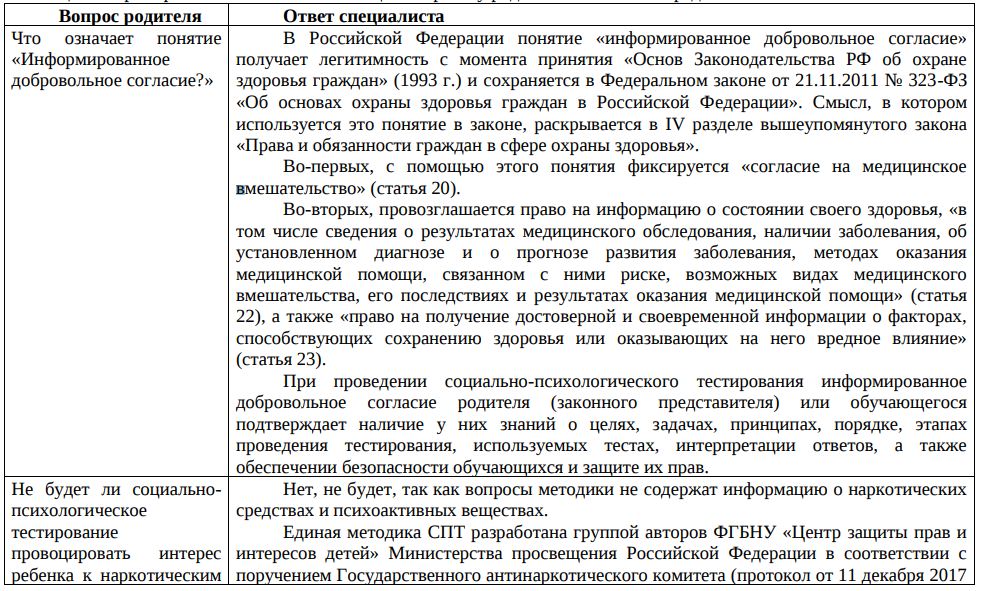 Ответы на возникающие вопросы у родителей/ законных представителей
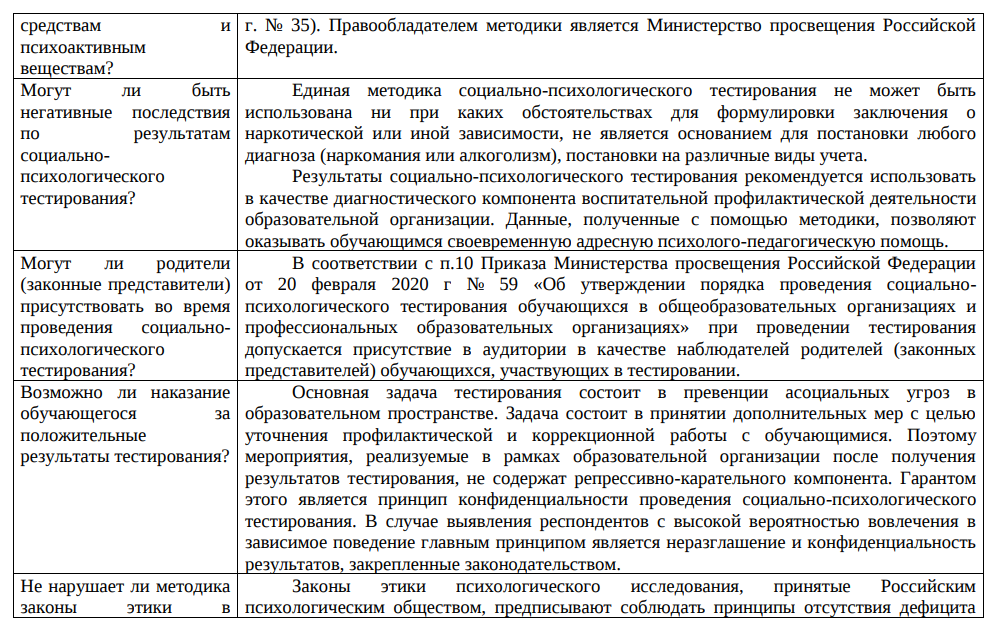 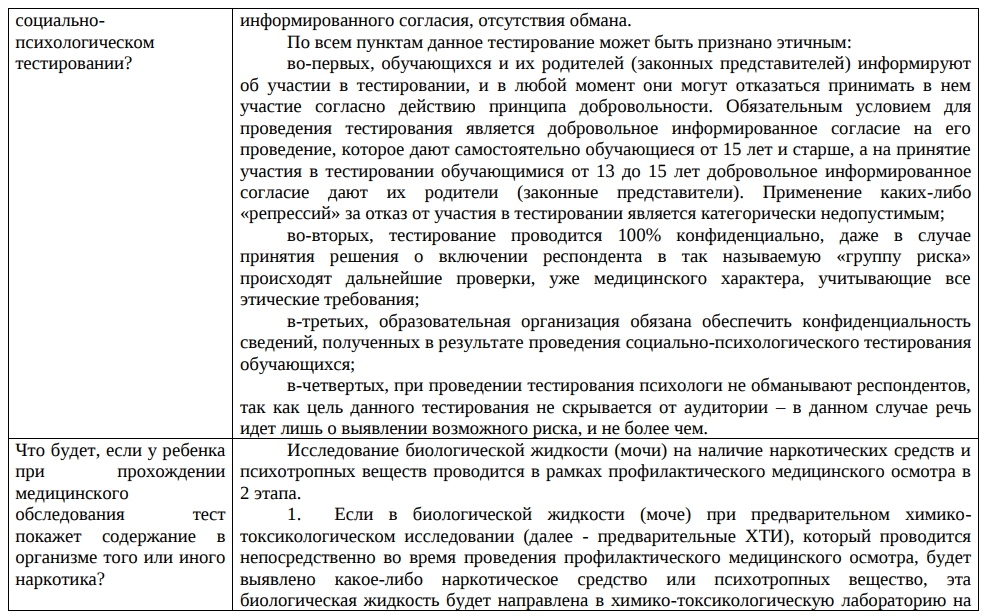 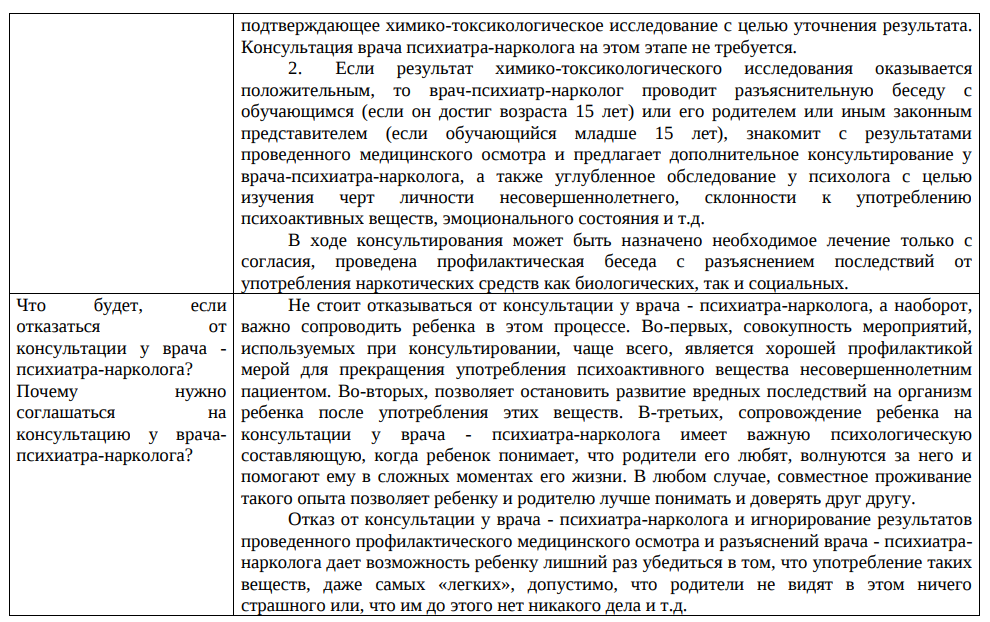 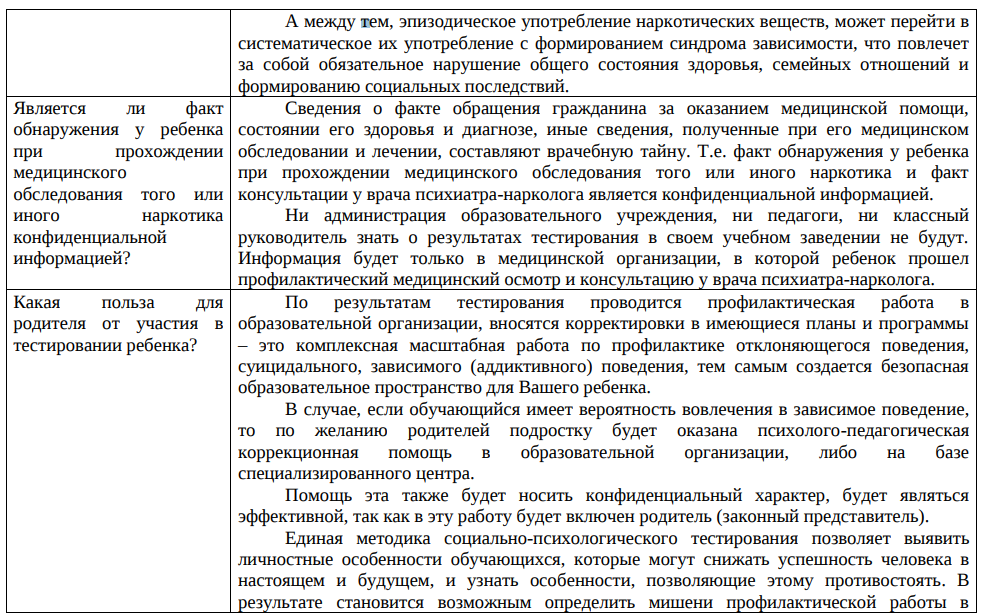 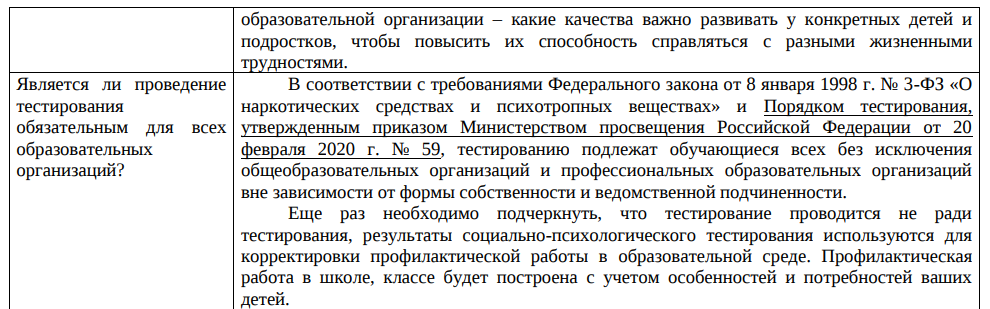 Спасибо за внимание!